Implementing  Evidenced Based Quality Indicators To Improve Treatment Outcomes & Job Satisfaction...
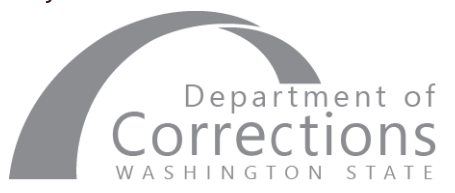 Rain Carei, PhD, Psychologist 4,
Washington Corrections Center for Women (WCCW)
Kate Morisset, Quality Assurance Manager, 
WA Department of Corrections (WA DOC)
MaryAnn Curl, MD MS, Chief Medical Officer 
WA Department of Corrections (WA DOC)
Continuous Quality Improvement Program Disclosure
Created for CQIP || Per RCW 43.70.510 this document is protected from Public Disclosure and is to be maintained in a highly confidential manner. It is to be used solely for the purposes of clinical quality improvement. Valid until rescinded.
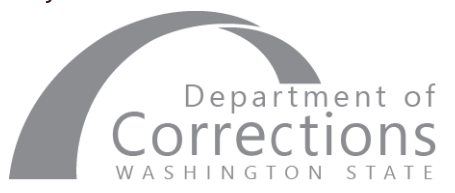 Educational Objectives
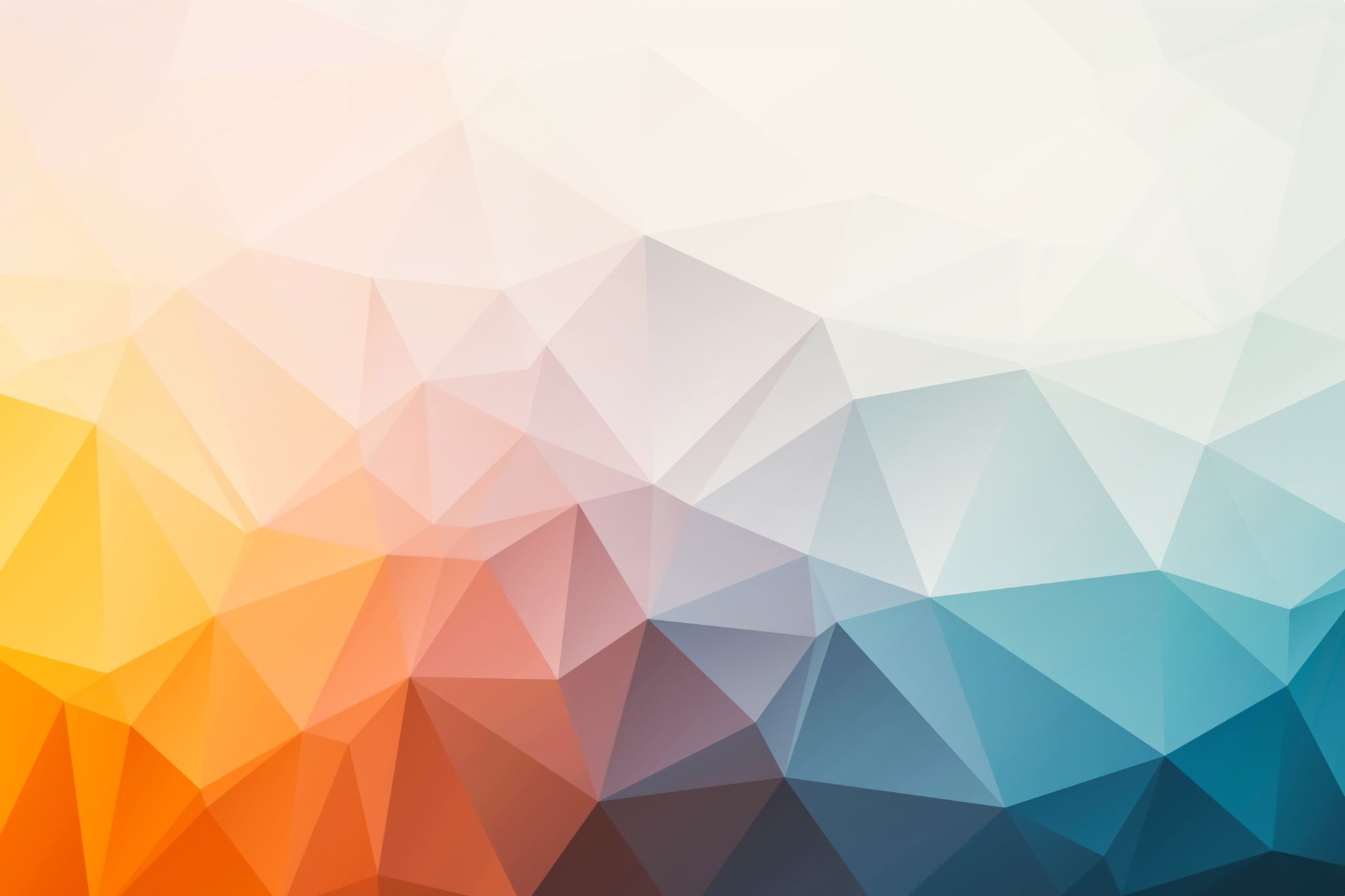 Overview
Starting With a Story…. Pathway to Prison
Women’s Pathway to Prison
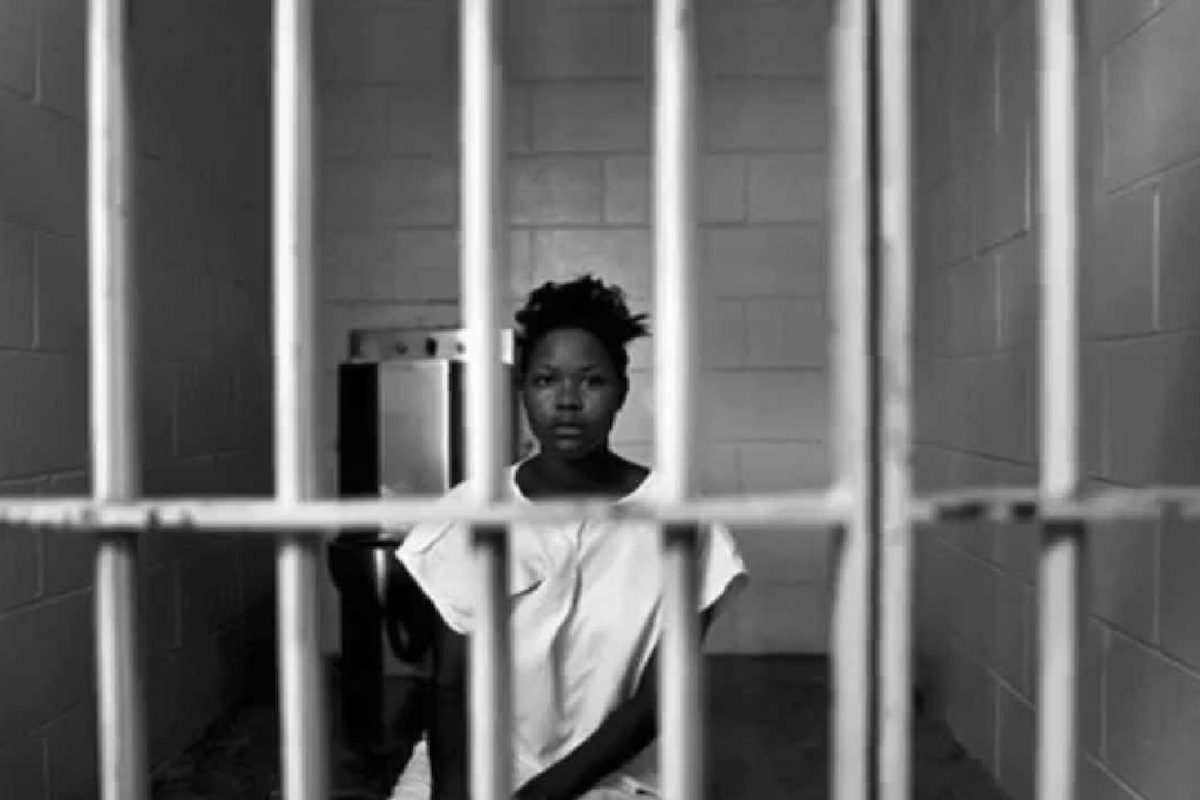 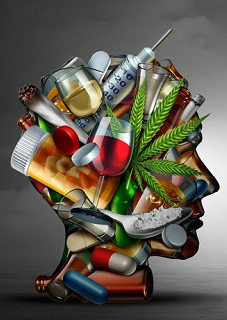 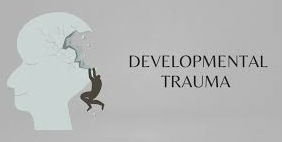 *Karlsson & Zielinski, 2020
**Staton et al, 2023
Women’s Pathway…..Through Prison
Women’s Pathway Through Prison
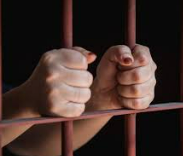 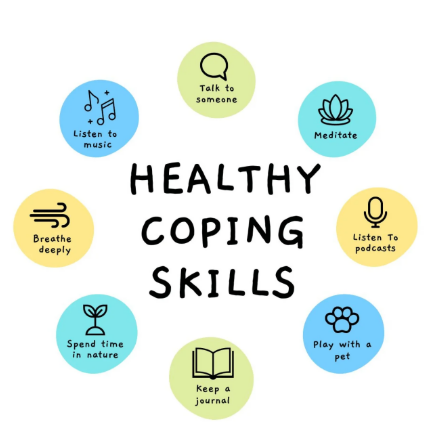 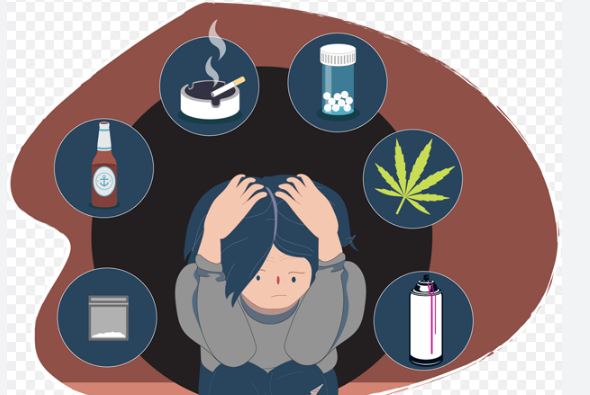 *Carei et al, 2024
**Carei et al, 2024
Impact of Pathway, on Mental Health Staff…
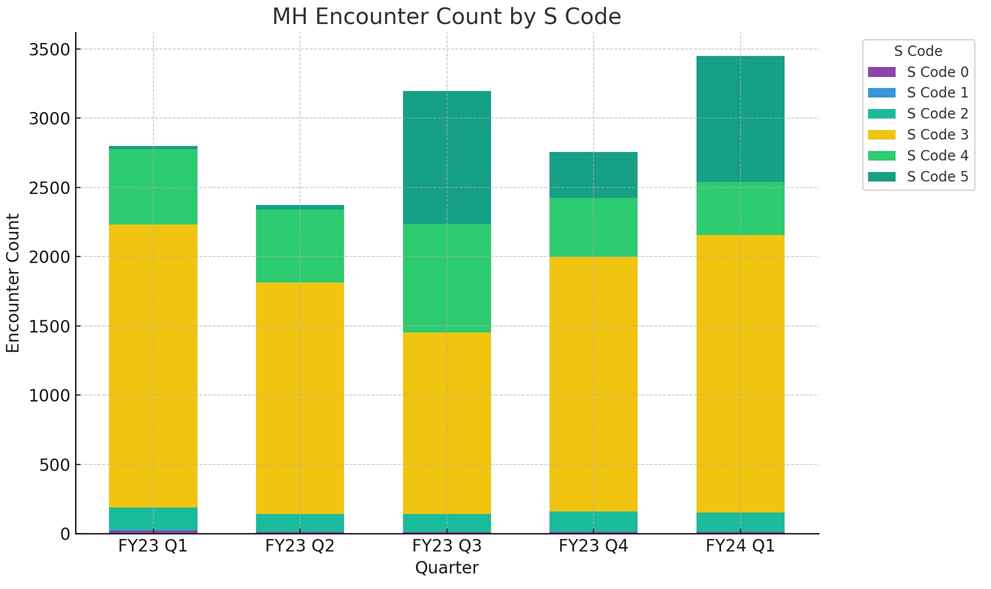 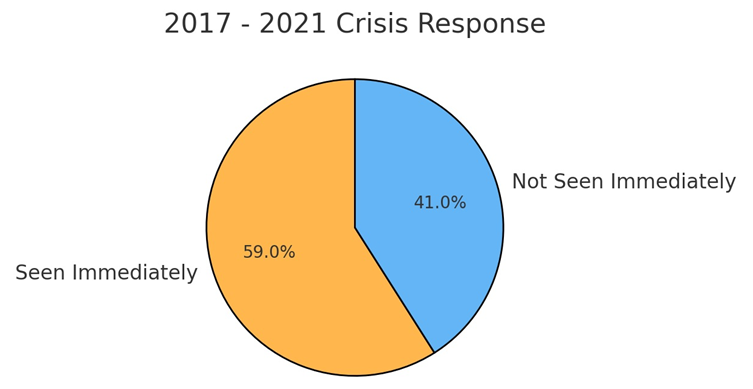 Figure 1 & 2 Generated using ChatGPT. Retrieved (11-28-24)
Why implement and measure Evidence Based Practices (EBPs) for trauma?...
Treatment works.
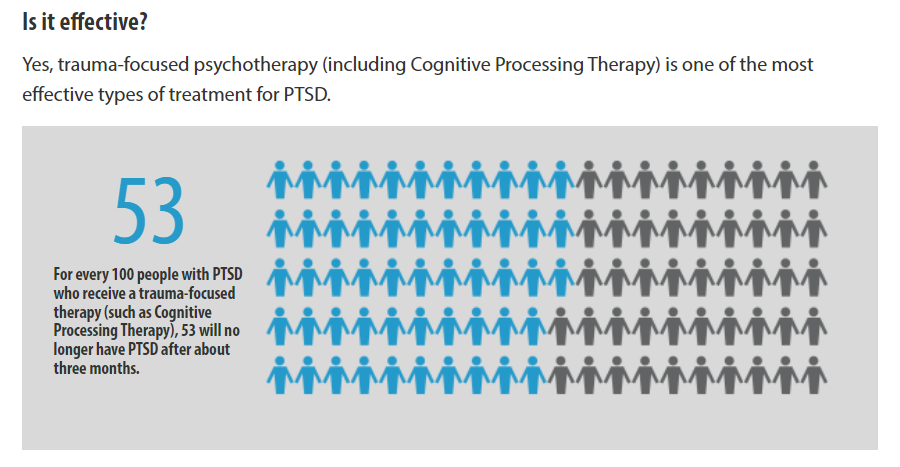 Cognitive Processing Therapy (CPT). 
Trauma-focused psychotherapy is one of the most effective types of treatment for PTSD.
PTSD : Decision Aid (va.gov)
Prison is a critical intervention point to provide Evidence Based Practices (EBP’s).
Untreated trauma and untreated SUD links to recidivism.
Global public health policy directs standards of care.
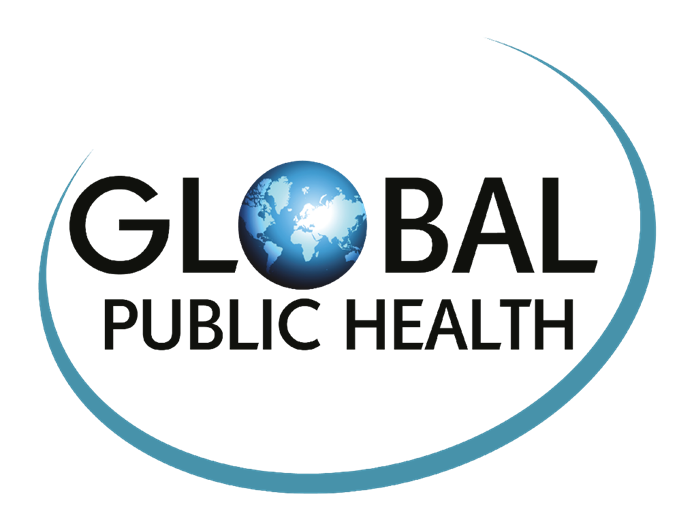 Reducing health inequalities is a fundamental principle of global public health policies (Stürup-Toft et al., 2018). 

Statutory responsibilities towards the human rights of prisoners – including their health - are outlined in the United Nations’ Standard Minimum Rules for Treatment of Prisoners (known as the Nelson Mandela Rules).
People living in prison ‘should enjoy the same standards of health care that are available in the community’ (Rule 24.1, a stance known as the equivalence principle)
Prison healthcare services are responsible for ‘evaluating, promoting, protecting and improving’ the health of incarcerated people (Rule 25.1) (United Nations General Assembly, 2015).
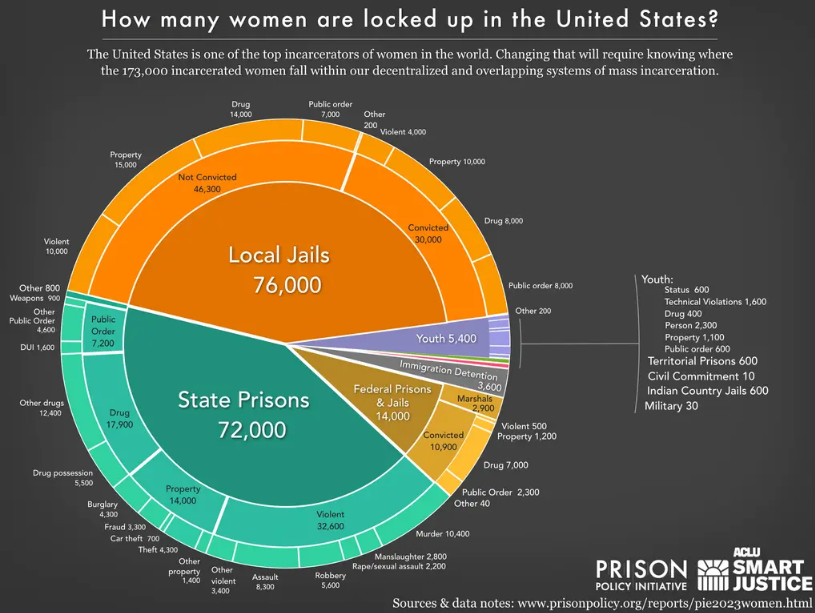 Health inequity is massive, and we can do something about it.
Providing EBP's for trauma treatment increases empathy and attunement and nourishes and sustains clinicians.
Our Story... The Why to the How
TIMELINE SLIDE
CQIP Approved
Presented proposal to CSB
Started outcome quality indicators
Fully Functioning Team
Presented to HQ
Access to RDA
2017
2020
2023
2019
2022
2015
Started team focus on process quality indicators
Started inputting paper/pencil data
into excel
Reviewed progress, updated
Challenges of a fully functioning team….
….How many can relate?
Our Turning Point…
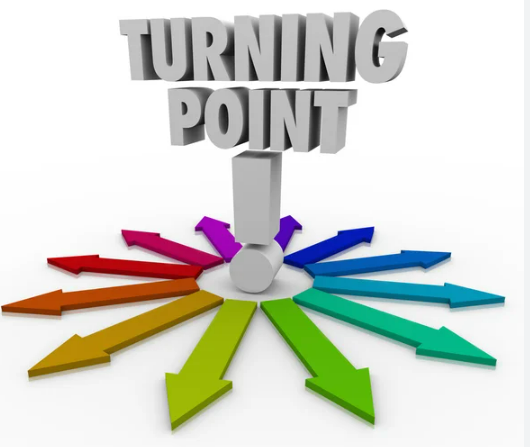 We realized that it was easy to focus on the challenges. We were living in a reactive and crisis driven state. 
 It was accepted as our "normal".
We empower what we allow.
As correctional professionals, we live with limited perspectives daily:
One of the hallmarks of correctional environment is a “all or nothing” viewpoint
We internalize what we are saturated in. 
We decided to stop surviving and start living! 
We accepted we would not get more resources, more staffing, or more money. 
What could we do with what we have?
Radical Acceptance and Creativity
Enhancing correctional health care with evidence-based quality indicators!
Data Barriers
We took small steps. 
Team members interested in entering paper and pencil data into Excel and did so with no extra resources. (See Appendix A).
Operational data clarified women's needs: trauma care and women's pathway through prison (intervention points). 
Presented operational data to HQ's leading to provision of resources.
Built relationships with Research, Data, and Analytics (RDA) staff. Began to find ways to use Microsoft forms, SharePoint, & Power BI to track outcomes (See Appendix B).
Prison barriers to meaningful quality indicators include resource constraints and data system functionality (Bellass et al, 2022).
Most outcomes in prisons are focused on process of care, versus outcomes (Blackaby et al, 2023) due to limited systems. 
Given the need for equity, prison healthcare needs to generate reliable evidence on healthcare provision and be more accountable. Our clients deserve equitable care. Bellass (2022) recommends monitoring of EBP’s, quality care, and points for intervention. 

But How Do We Do That?...
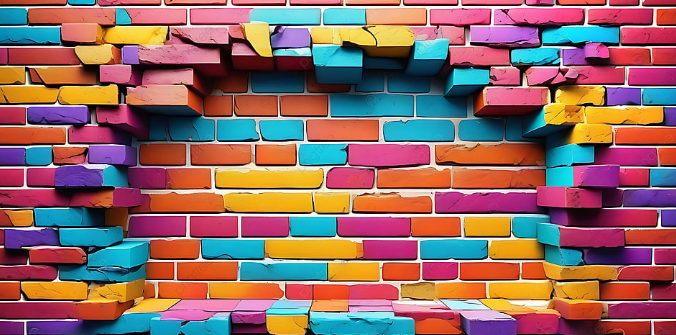 We created a Shared "data" language…..
We used the data that we had…
Need:  More patient care time to provide services
How:  
We sat down and outlined windows of care based on movements, provider schedules, and client needs (waterfall schedule). Post it's and coffee.
Health Service Managers (HSM's) advocated for more time for care and succeeded
Results: 
All clients fit within the schedule
Provided the ability to change schedules for mental health staff when performance measures were met. 
Since implementing, performance measures have not fallen below acceptable ranges.
Sharing Data Up…….
Partnership & Collaboration at All Levels
Recap: From Process to Outcomes
Metrics…..Outcome Indicators and Results
Metrics Overview
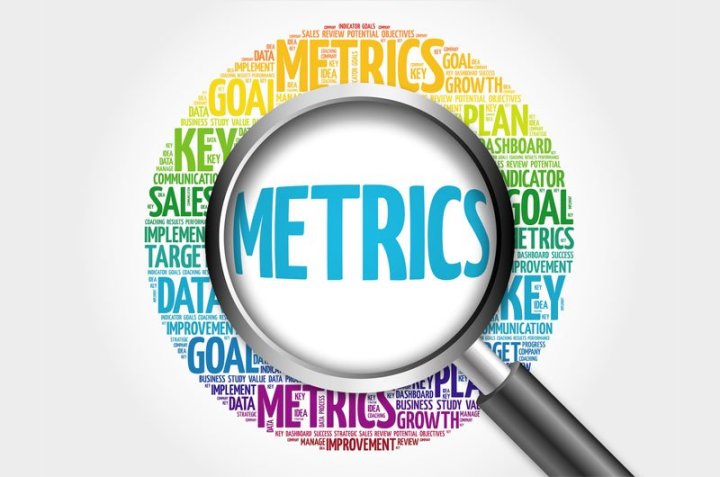 Readiness to Change
Trauma Treatment Client Improvement
Facility Safety
Recap: From Process to Outcomes
Behind The Scenes…..
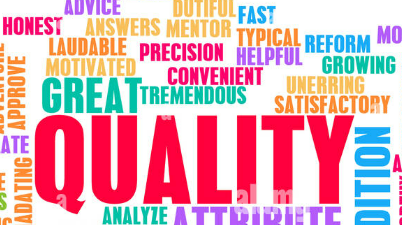 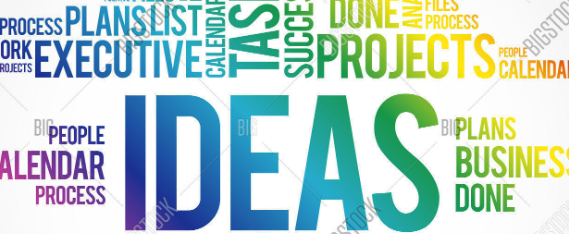 ….Those responsible for making it work
From Ideas…. To Quality Indicators
Metric: Trauma Treatment Client Improvement
Click Here To See How It Works
How it works.Trauma Treatment Client improvement
Treatment Works. Women Recover. 
76% of women completing trauma treatment no longer have clinically significant symptoms….
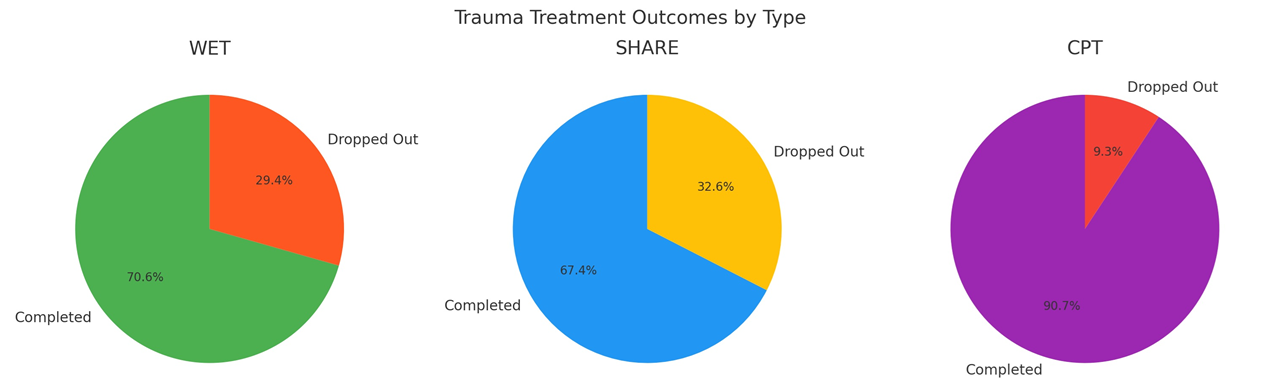 Figure 3  Generated using ChatGPT. Retrieved (11-28-24)
RESULTS: Clients Stay in Treatment If not now, when… (Bridges et al 2020)?
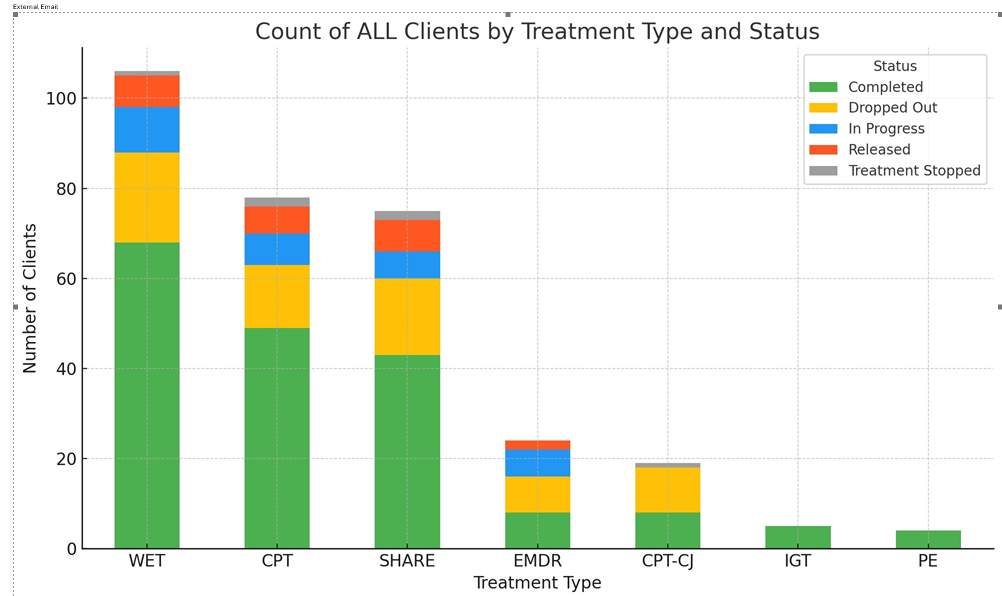 Clients Stay in Treatment: WCCW CPT drop out rates are under 20%. 
CPT community drop out rates are higher 29% (Alpert et al, in press).
Figure 3  Generated using ChatGPT. Retrieved (11-28-24)
Metric: Facility SafetyBehaviors: Anger & Substance Use
Substance Use: People with PTSD are more likely to misuse substances. This can lead to infractions.
Anger: In people with PTSD, their response to extreme threat can become "stuck." This may lead to responding to all stress in survival mode. If you have PTSD, you may be more likely to react to any stress with "full activation." You may react as if your life or self were threatened (National PTSD website). This can lead to infractions.
Click Here To See How We Make It Work!
How it works.Facility Safety Quality Indicator
Metric: Facility Safety
Research shows a significant Reduction in Infractions* after Completing Trauma Treatment. 






*Infractions directly related to substance abuse and aggressing.
Figure 5. Generated using ChatGPT. Retrieved (12-9-24)
Improving Client Outcomes…
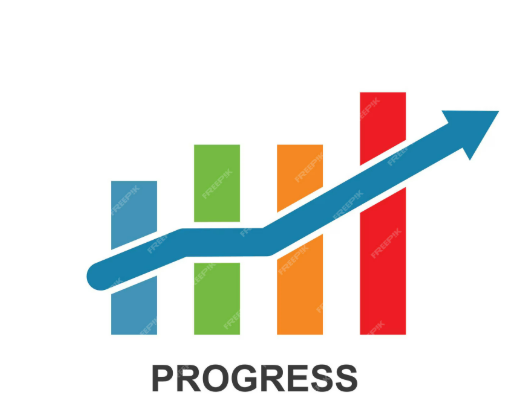 2024: 309 EBP Trauma cases
2014: 1 EBP Trauma case
Growth
When I offer the Evidenced Based, Written Exposure Therapy (WET) to patients, I am confident in what I’m offering, because I know it works.  I have seen their scores decrease.  Knowing it has been researched, as well as my own experience with prior patients, helps me “roll with the resistance”  when some patients decline trauma treatment.  Knowing that a treatment works, helps me stay open and ready to start treatment when they feel ready. It feels wonderful to be able to provide treatment that works to people who have been suffering so long and haven’t had access to proven methods. – S. Hoag, Psychologist 3, WA DOC
“When I provided EBP's, I reduce traumatic stress in my life by actively practicing skills to heal trauma in the session. When I'm helping clients heal, I'm also healing. EBP's work for clients and for staff. Healed people heal people.”
-Dr. Rain. Carei, Psychologist 4 WA DOC
Being able to provide evidence-based trauma therapy helps reduce burnout for me in that I feel like we are getting to the root cause of the issues. When doing case management, it often feels like we are putting out fires that inevitably continue to pop up elsewhere. This is exhausting and often makes me feel ineffective. It also tends to put the impetus for change on me, and that is neither sustainable for me nor helpful for client empowerment. By treating trauma, I see global change that prevents the fires in the first place! Helping my clients recognize their ability to grow and heal through trauma treatment feels incredibly fulfilling and worthwhile. They take back the reins in their healing journey, and I get to utilize my energy more effectively. – R. Gardner, Psychology Associate, WA DOC
“It has been scientifically established that empathy not only better supports those for whom we care, but also reduces trauma and burnout for the caregiver. The simple act of taking a genuine interest in our patients changes the dynamic toward a more meaningful engagement that invests, rather than spending or squandering, the practitioner’s effort. Building a system that develops the capacity for empathy will, in fact, increase resilience, reduce error, and lead to better satisfaction and caregiver retention. Empathy heals us all.”
- Dr. MaryAnn Curl, CMO WA DOC
Bringing it Back… A Joint Story
Culture is the vital link for positive growth
Peter Drucker said, “Culture eats strategy for breakfast.”
Resonant – the team needs to believe 
Positive – humor, uplifting messaging, gratitude
Sustainable - starting small is smarter than crashing; seek iterative forward progress…
Synergistic – each success increases the likelihood of the next; the energy to keep going is substantially less than the starting investment
Leadership, Change, and Healing Our WA DOC Strategy
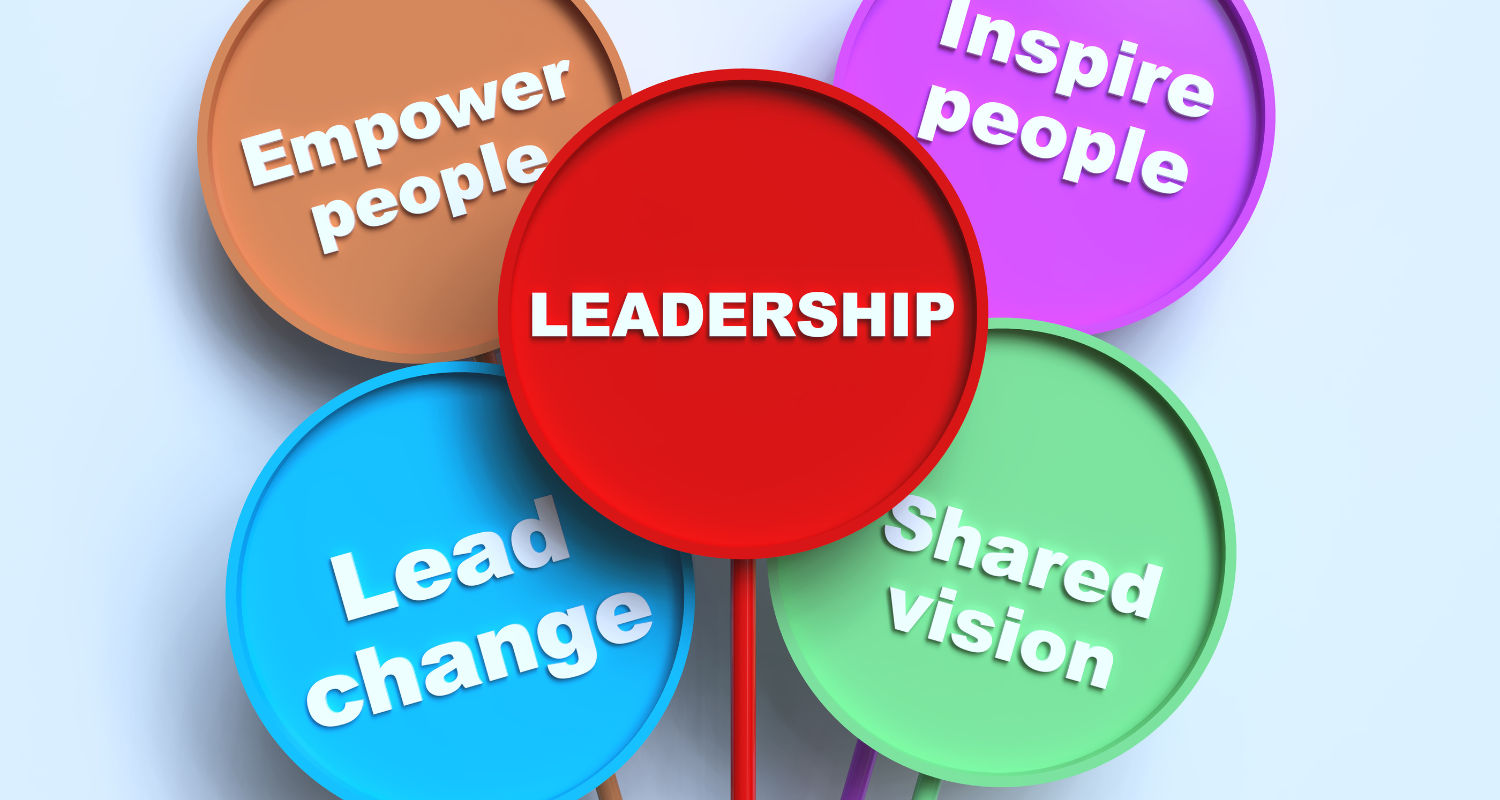 Providing ongoing support
Reducing silos and removing barriers
Creating service boards and committee structures for staff to access resources more easily
Connecting leaders and staff through book clubs, huddles, and open discussions
Developing models of care that elevate quality indicator goals
Elevating the voices of staff and patients - empowering people
The importance of a "culture of caring"
Power of caring has transformative ripple effects
Acts of kindness have profound impacts
Treating patients as people results in better outcomes for everyone
Healed people, heal people
Receiving feedback from patients and families
Book clubs: The Florence Prescription, The Coaching Habit, 5 Dysfunctions of A Team, Called to Care
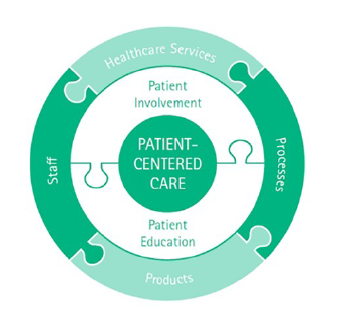 Connecting to Change: Patient Centered Model of Care
Transforming healthcare services through data.
Developing an empowered ownership culture.
Creating goals to continuously improve systems, engage staff, & deliver excellent care.
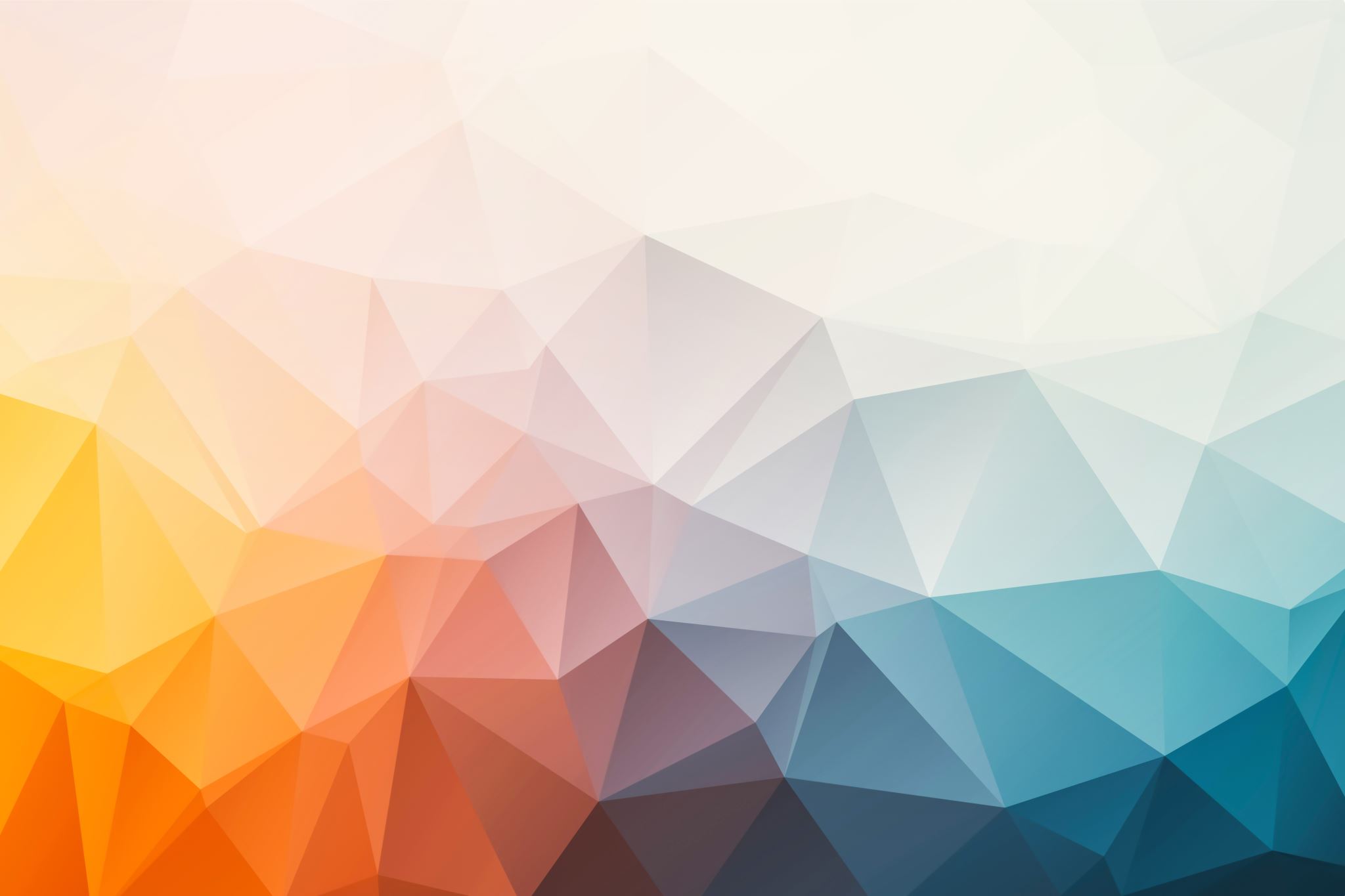 Evidenced based care improves equality in correctional healthcare settings
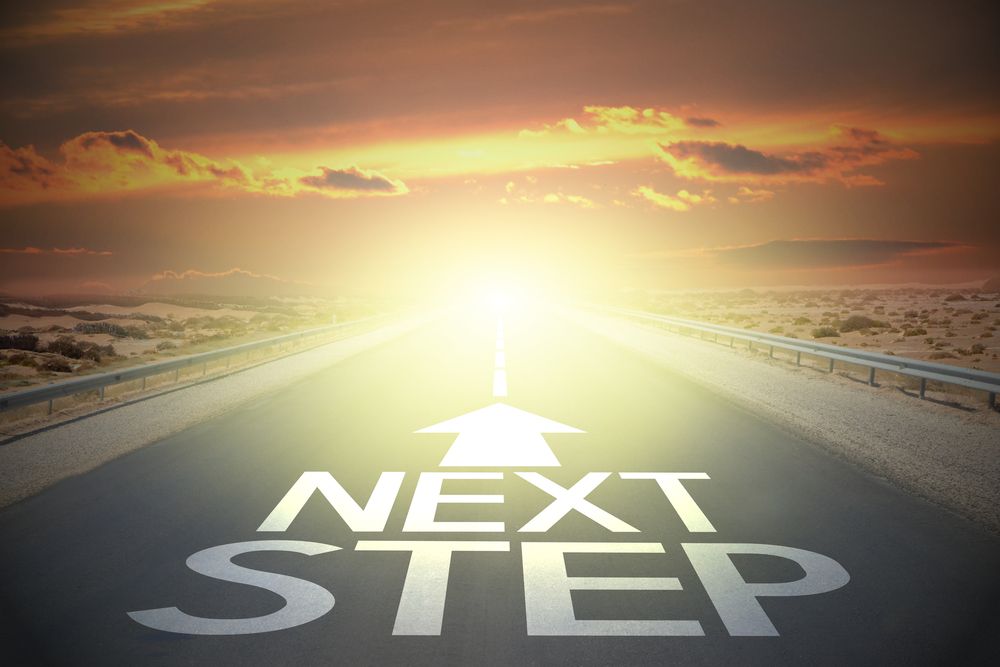 Next Steps of our journey…
Questions/Comments?
 WCCW Mental Health is recognized by the Council of State Governments (CSG) as a Criminal Justice-Mental Health Learning Sites - CSG Justice Center . 
 Peer support and consultation is part of work. Please reach out if we can be of support.
References
Alpert, E., Hayes, A., Barnes, J. & Sloan, D. (jn press). Predictors of Dropout in CPT. Behavior Therapy.
Amador, X. I’m Not Sick. I Don't Need Help. How to Help Someone Accept Treatment. (2020). Vida Press. New York.
Bellass, S., Canvin, K., McLintock, K. et al. Quality indicators and performance measures for prison healthcare: a scoping review. Health Justice 10, 13 (2022). https://doi.org/10.1186/s40352-022-00175-9
Blackaby, J., Byrne, J., Bellass, S. et al. Interventions to improve the implementation of evidence-based healthcare in prisons: a scoping review. Health Justice 11, 1 (2023). https://doi.org/10.1186/s40352-022-00200-x
Bridges, A. J., Baker, D. E., Hurd, L. E., Chamberlain, K. D., Hill, M. A., Karlsson, M., & Zielinski, M. J. (2020). How Does Timing Affect Trauma Treatment for Women Who Are Incarcerated? An Empirical Analysis. Criminal Justice and Behavior, 47(6), 631-648. https://doi.org/10.1177/0093854820903071
Carei, T.R. (2024, March 1).Women’s Pathway To, and Through, Prison. Women’s Justice Health Alliance. 
Carei, T. R., & Brodie, L. A. (August 2019). Building and Maintaining a Strong Clinical Team in a Correctional Environment: A Trauma Informed Staff Supervisory Model.  Platform presentation at the annual Academy of Corrections Convention in Boston, MA.
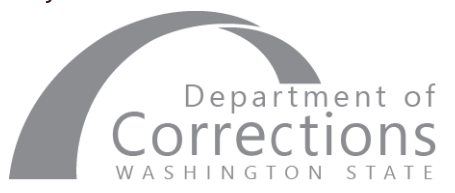 References
Carei, R., Steely Smith, M. K., Bagdon-Cox, C., Church, C., Cheong, C. K., & Zielinski, M. J. (Under Review). Treatment works, behaviors change: Investigating the impact of treatment for posttraumatic stress disorder on substance and aggression infractions among women in prison. Submitted October 2024.
El-Bassel, N., Schilling, R.F., Ivanoff, A., Chen, D.R., Hanson, M. & Bidassie, B. (1998).Stages of change profiles among incarcerated drug-using women. Addictive Behaviors,23, 389-394.
Fradley, M. F., Kathryn Allison, M., Steely Smith, M. K., Bossard, M., & Zielinski, M. J. (2023). Justice-Involved, Sexually Victimized Women’s Perspectives on the Acceptability of Receiving Trauma-Focused Therapy in Prison. Violence Against Women, 29(14), 2964-2985. https://doi.org/10.1177/10778012231200480
Gallavan, D. B., & Newman, J. L. (2013). Predictors of Burnout Among Correctional Mental Health Professionals. Psychological Services, 10 (1), 115-122.
https://www.prisonpolicy.org/
Harrison RL, Westwood MJ. Preventing vicarious traumatization of mental health therapists: Identifying protective practices. Psychotherapy (Chic). 2009 Jun;46(2):203-19. doi: 10.1037/a0016081. PMID: 22122619.
National Center for PTSD: PTSD: National Center for PTSD Home (va.gov)
Pantalon, M. V., & Swanson, A. J. (2003). Use of the University of Rhode Island Change Assessment to measure motivational rediness to change in psychiatric and dually diagnosed individuals. Psychology of Addictive Behaviors, 7 (2): 91-97. https://doi.org/10.1037/0893-164X.17.2.91
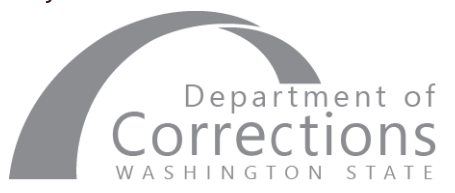 References
Sadeh, N., & McNiel, D. E. (2015). Posttraumatic Stress Disorder Increases Risk of Criminal Recidivism Among Justice-Involved Persons With Mental Disorders. Criminal Justice and Behavior, 42(6), 573–586. https://doi.org/10.1177/0093854814556880
Spinaris, Caterina Ph.D., Denroff, Michael Ph.D., and Kellaway, Julie, Ph.D. (2012). PTSD in US Corrections Professionals: Prevalence and Impact on Health and Functioning. Desert Waters Correctional Outreach.
Strolin-Goltzman, J., Breslend, N., Hemenway Deaver, A., Wood, V., Woodside-Jiron, H., & Krompf, A. (2024). Moving beyond self-care: Exploring the protective influence of interprofessional collaboration, leadership, and competency on secondary traumatic stress. Traumatology, 30(1), 69–76. https://doi.org/10.1037/trm0000244
Stürup-Toft S, O'Moore EJ, Plugge EH. Looking behind the bars: emerging health issues for people in prison. Br Med Bull. 2018 Mar 1;125(1):15-23. doi: 10.1093/bmb/ldx052. PMID: 29394343.
United Nations General Assembly (2015).
Yue, Z., Qin, Y., Li, Y. et al. Empathy and burnout in medical staff: mediating role of job satisfaction and job commitment. BMC Public Health 22, 1033 (2022). https://doi.org/10.1186/s12889-022-13405-4
OpenAI (2024) Figures 1-5. Generated using ChatGPT. Retrieved (November 28, 2024)
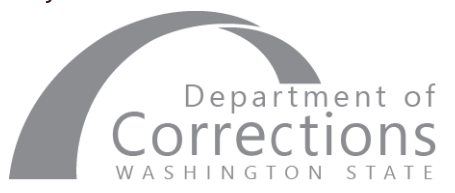 Pre-Performance Cycle Tasks:
Provider Tasks:
Trust OMNI to give them accurate data and depend on it to function. 
Supervisor Tasks:
Trust providers to manage their workflow and hold them accountable.
Meet with providers weekly and look in real time at numbers/progress 
Provide support
HSM Tasks:
Listen for needed scheduling adjustments
Ensure scheduling will run reports as needed, problem solve cease movements, restricted movements, cohort challenges
Pre-Performance Cycle Meeting:
Participants:
HSM
Psychologist 4
Individual Provider
HQ’s if needed (included Dr. Abplanalp during one cycle)
Meeting Tasks: 
What’s working?
Highlight strengths
What do you need?
What do you foresee in terms of barriers; what can we move out of your way?
Appendix C:  Performance Cycles“The How”
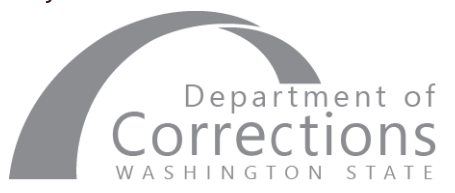 Post-Performance Cycle Tasks
Provider Tasks:
Look at weekly and quarterly data results as a team and individually
Supervisor/Data Tasks:
Provide data and analysis quickly
Focus on strengths
Analyze trends by team and by client 
HSM Tasks:
Evaluate progress
Move barriers
Post-Performance Cycle Meeting:
Participants:
HSM
Psychologist 4
Individual Provider
HQ’s if needed 
Meeting Tasks:
Highlight success
Problem solve barriers
Set goals for next cycle
Adjust/fix/problem solve
Appendix C:Performance Cycles“The How”
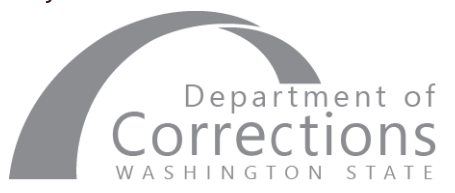 Eliminating Waste with EBPs and Data…..
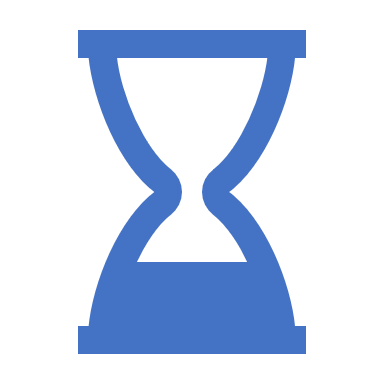